Kringsatt av fienderMusik: Otto Mortensen Tekst: Nordahl Grieg
1 af 5
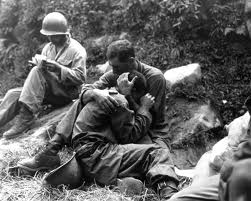 Kringsat af fjenderGå ind i din tidUnder en blodig stormVi dig til stridMåske du spø’r i angstUdækket, åbenHvad skal jeg kæmpe med,Hvad er mit våben?
2 af 5
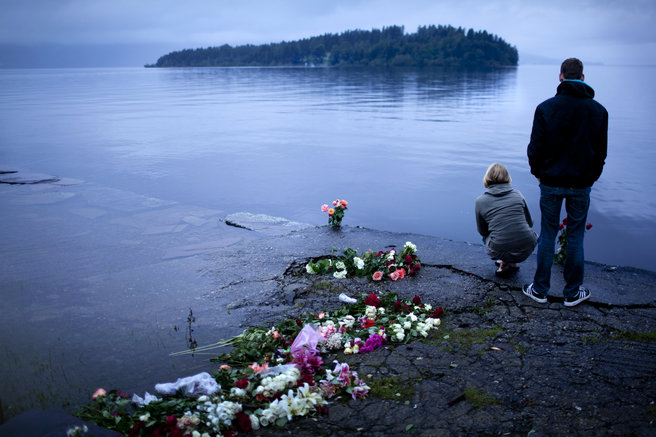 Her er dit værn mod voldHer er dit sværdTroen på livet vortMenneskets værdFor al vor fremtids skyldSøg det og dyrk detDø om du må, menØg det og styrk det.
3 af 5
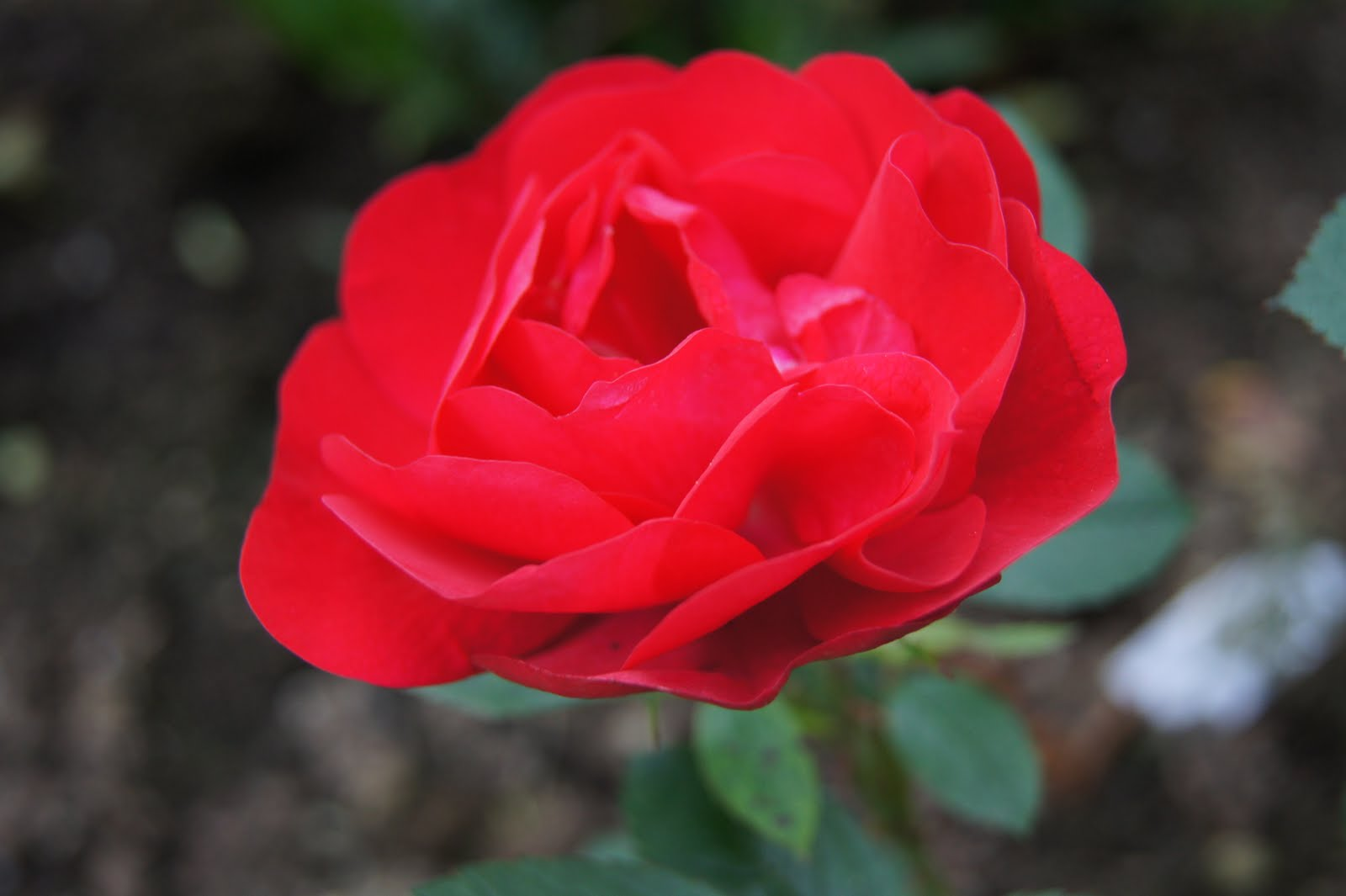 Stilt går granatenesglidende bånd.Stans deres drift mot død, stans dem med ånd.Krig er forakt for liv, fred er å skape.Kast dine krefter inn, døden skal tape.
4 af 5
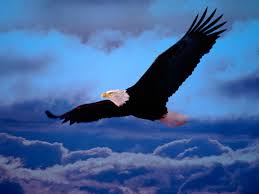 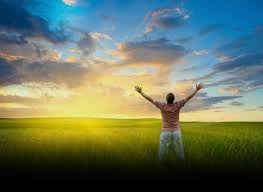 Edelt er mennesket,jorden er rik.Finnes her nød og sult,skyldes det svik.Knus det! I livets navn  urett  skal falle.Solskinn og brød og ånd eies av alle.
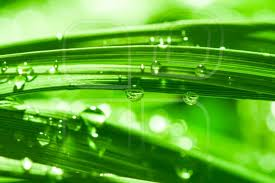 5 af 5
Dette er løftet vårtfra bror til bror:Vi vil bli gode mot menneskenes jord.Vi vil ta vare påskjønnheten, varmen –Som om vi bar et barnvarsomt på armen.
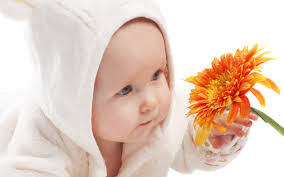